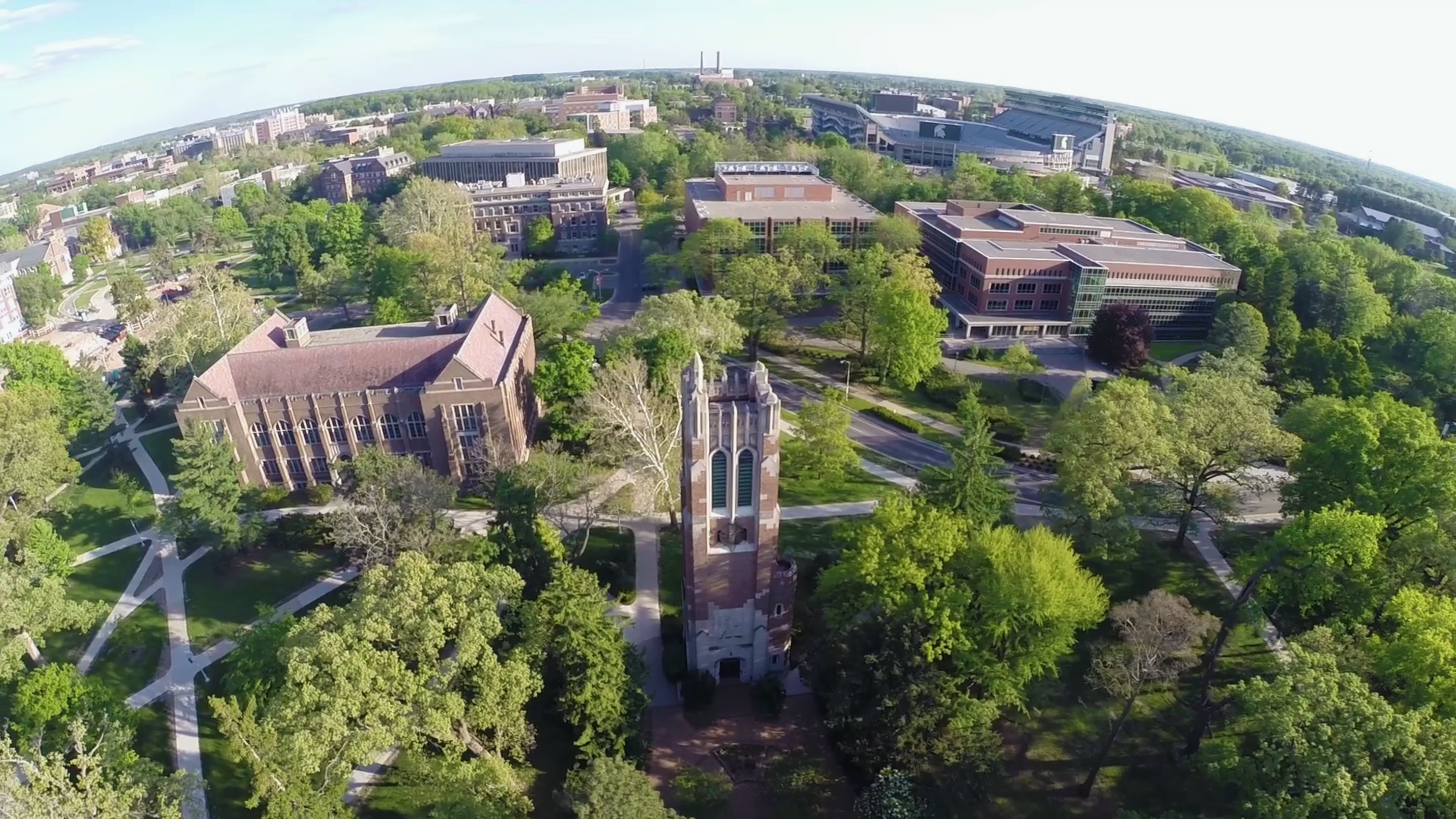 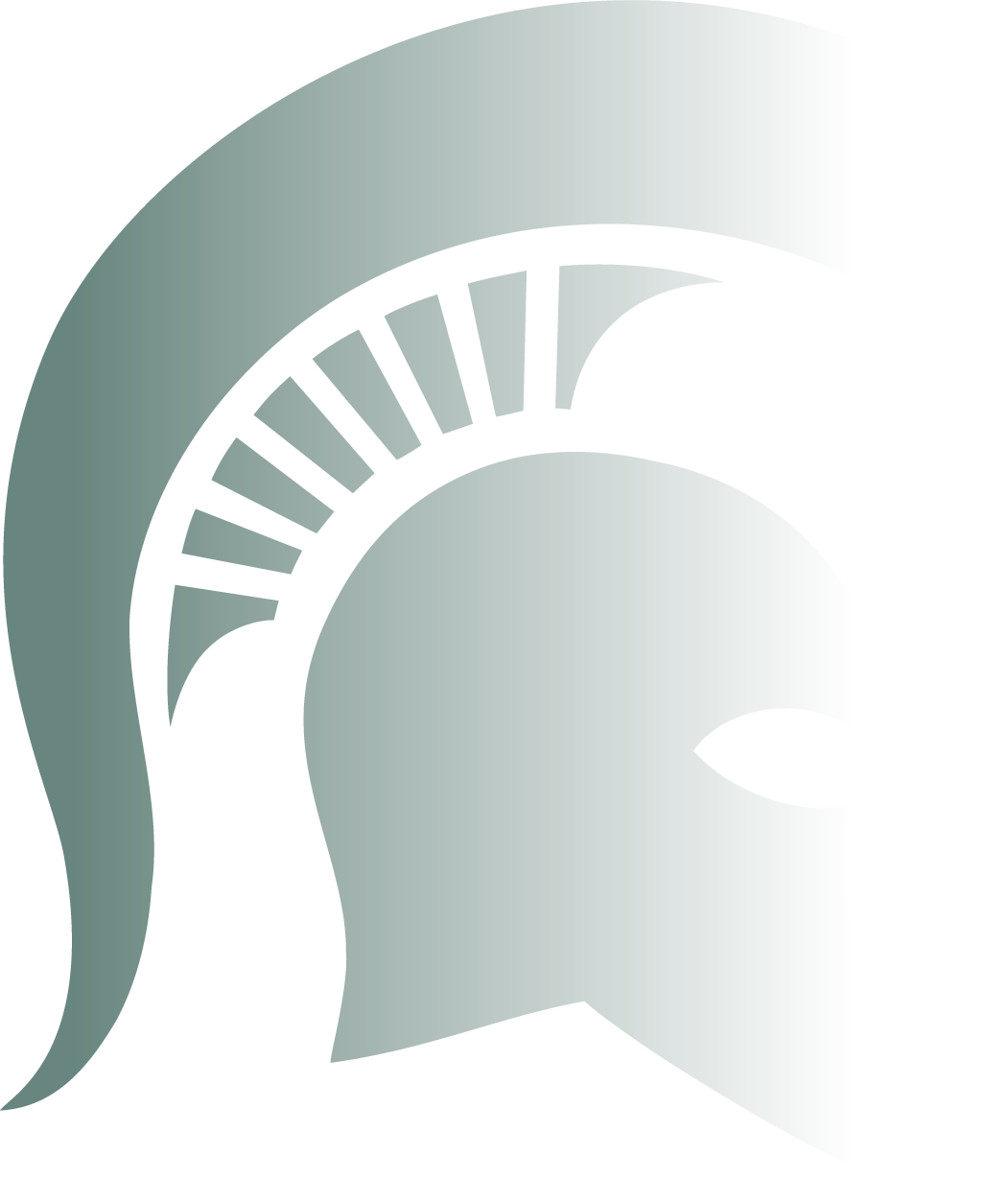 TITLEName
Date
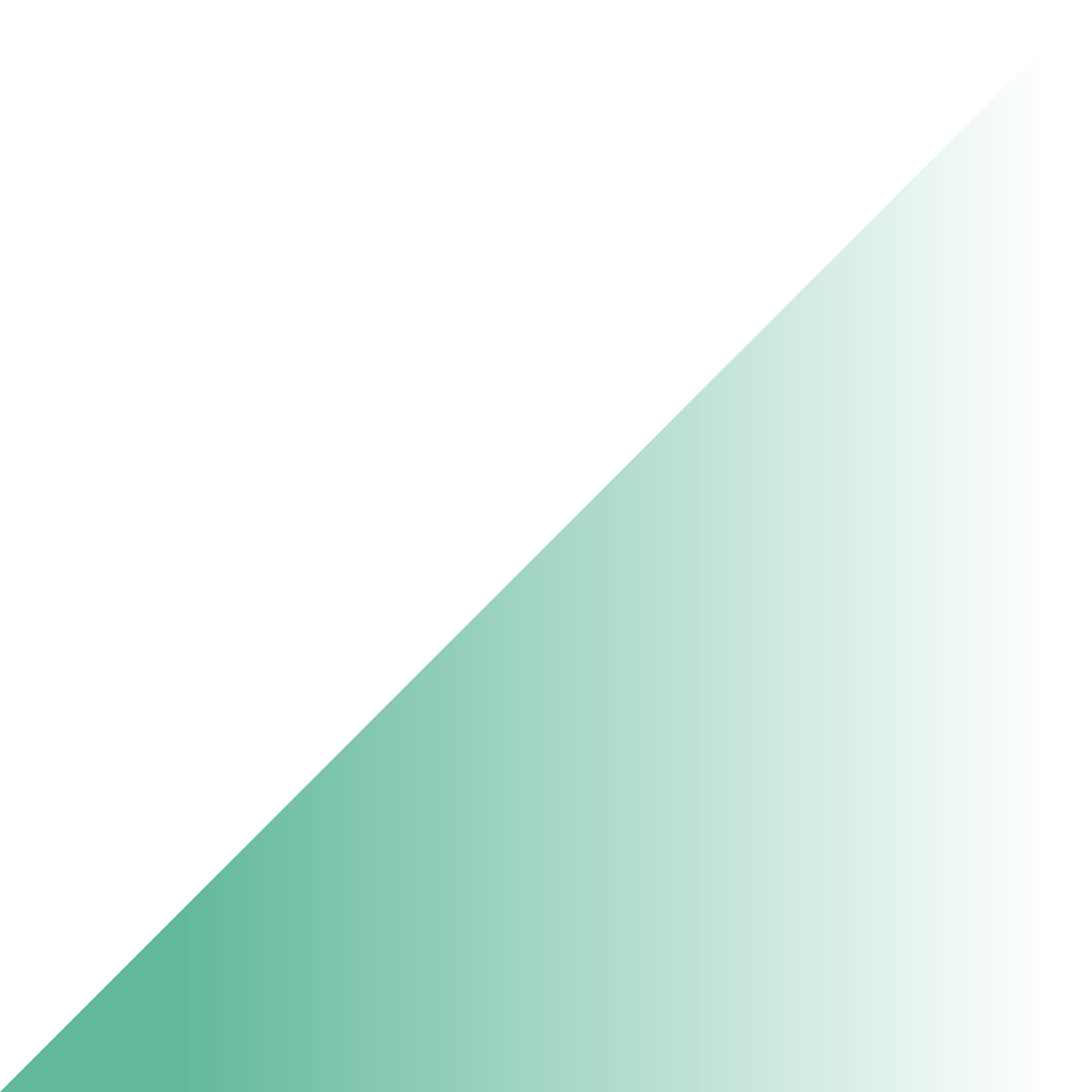 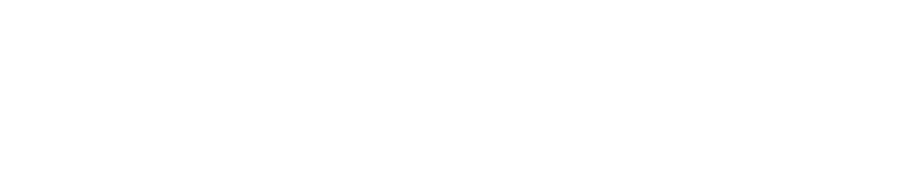 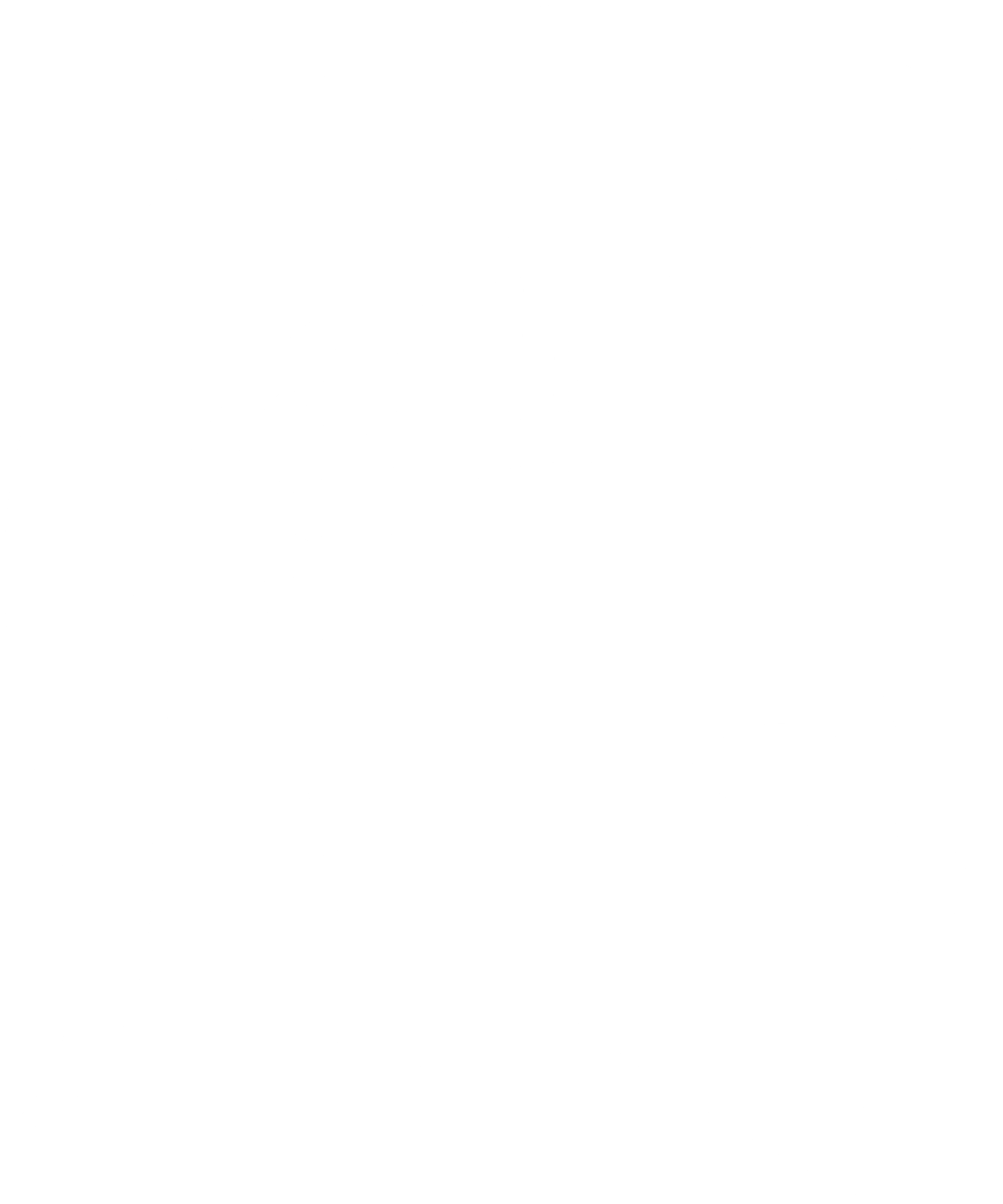 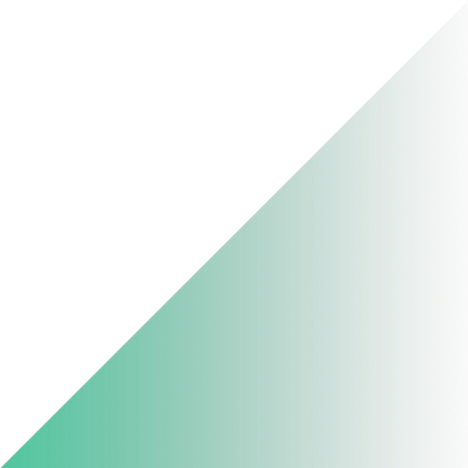 Title Slide
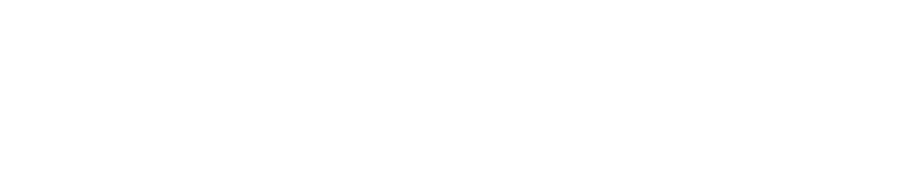 Page headline
Bullet copy

Bullet copy

Bullet copy

Bullet copy
Page headline
Paragraph copy. The rain in Spain falls mainly on the plain. The rain in Spain falls mainly on the plain. The rain in Spain falls mainly on the plain. The rain in Spain falls mainly on the plain. The rain in Spain falls mainly on the plain. The rain in Spain falls mainly on the plain. The rain in Spain falls mainly on the plain. The rain in Spain falls mainly on the plain. The rain in Spain falls mainly on the plain.

The rain in Spain falls mainly on the plain. The rain in Spain falls mainly on the plain. The rain in Spain falls mainly on the plain. The rain in Spain falls mainly on the plain. The rain in Spain falls mainly on the plain. The rain in Spain falls mainly on the plain.

The rain in Spain falls mainly on the plain. The rain in Spain falls mainly on the plain. The rain in Spain falls mainly on the plain. The rain in Spain falls mainly on the plain.
Transition page